Women’s Rights
Early 19th Century Women
Unable to vote
Legal status of a minor
Single  could own her ownproperty
Married  no control over herproperty or her children
Could not initiate divorce
Couldn’t make wills, sign a contract, or bring suit in court without her husband’s permission
“Separate Spheres” Concept
Republican Motherhood evolved into the “Cult of Domesticity”
A woman’s “sphere” was in the home (it was a  refuge from the cruel world outside).
 Her role was to “civilize” her husband and  family.
Keys to know
Upper and Middle Class movement 
Because able to focus time on movement because didn’t work-
Their focus was on the home
Lower Class had to work to support family
Worked in industry1860-1890’s in particular- canneries, packing, laundries, garment factories
 1890’s- early 1900’s in particular- Teachers, book keeper, office- Needed to be High School Educated
19th AmendmentWomen’s Suffrage
Leaders:  
Elizabeth Cady Stanton
Lucretia Mott
Susan B. Anthony
Julia Ward Howe
Alice Paul
Carrie Chapman Catt

Tactics:  marches, speeches, picketing, hunger strikes
SENECA FALLS
The first Woman’s rights movement was in Seneca Falls, New York in 1849……
Educational and professional opportunities
Property rights
Legal equality
repeal of laws awarding the father custody of the children in divorce.
Suffrage rights
Woman suffrage before 1920
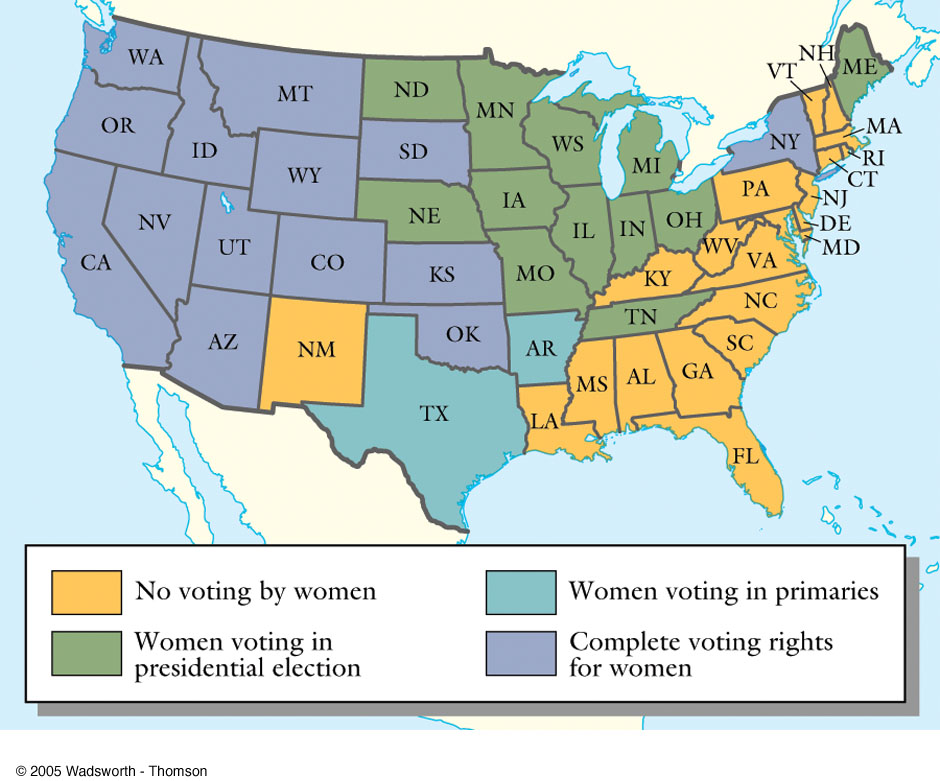 [Speaker Notes: Thomson Wadsworth Wadsworth.com]
The Temperance Movement
In 1830, Americans drink an average of 5 gallons of liquor a year
The real problem is Americans have the habit of drinking all day
Heavy drinking led to many social problems including:
Decreased efficiency of work
On the job accidents
Breakdown of the family
Poor health
Poverty
Demon Rum: The “Old Deluder”
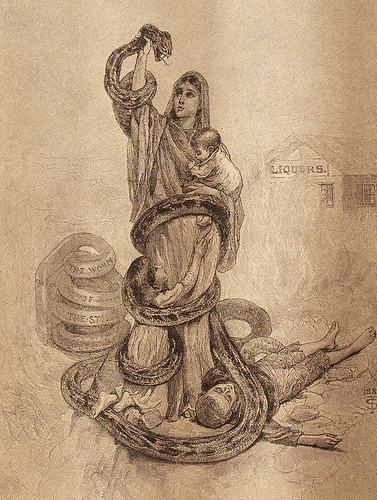 The temperance movement organized because consumption of alcohol significantly increased & caused social problems
Goal: To encourage moderation in the consumption of intoxicating liquors or press for complete abstinence 
Movement was led by churches and religious groups
Propaganda focused on the sufferings of innocent mothers and their children
The Temperance Movement
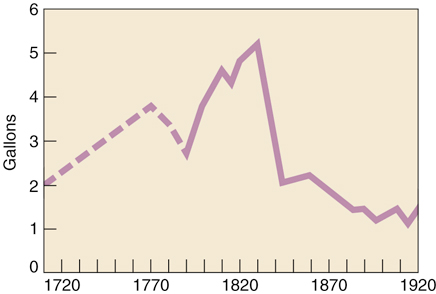 During the next decade approximately 5000 local temperance societies were founded

As the movement gained momentum, annual per capita consumption of alcohol dropped sharply
TEMPERANCE & PROHIBITION
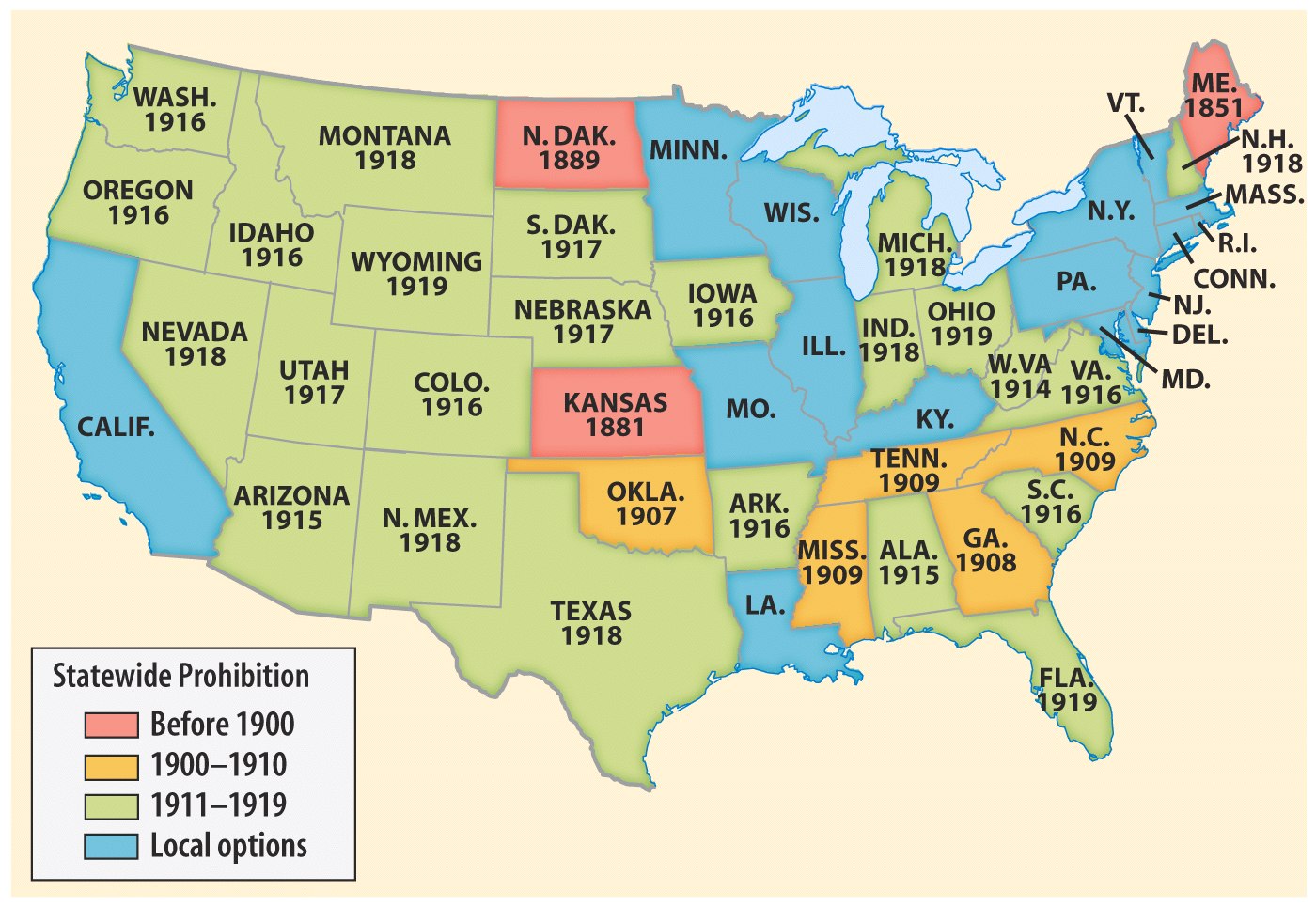 Prohibition on the Eve of the 18th Amendment, 1919
[Speaker Notes: Henretta, America’s History 4e from http://www.bedfordstmartins.com/mapcentral]
The Drunkard’s Progress
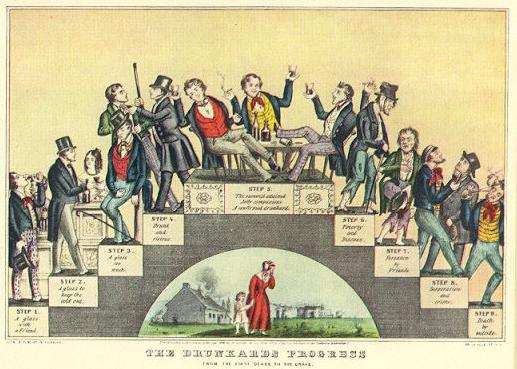 From the first glass to the grave, 1846
The Drunkard’s Progress
Step 1: A glass with a friendStep 2: A glass to keep the cold out Step 3: A glass too much
	Step 4: Drunk and riotousStep 5: The summit attained: Jolly 	companions  a confirmed drunkardStep 6: Poverty and diseaseStep 7: Forsaken by friendsStep 8: Desperation and crimeStep 9: Death by suicide